¿Cuáles son las escalas de riesgo trombo-embolico en presencia de FA disponibles en la actualidad?
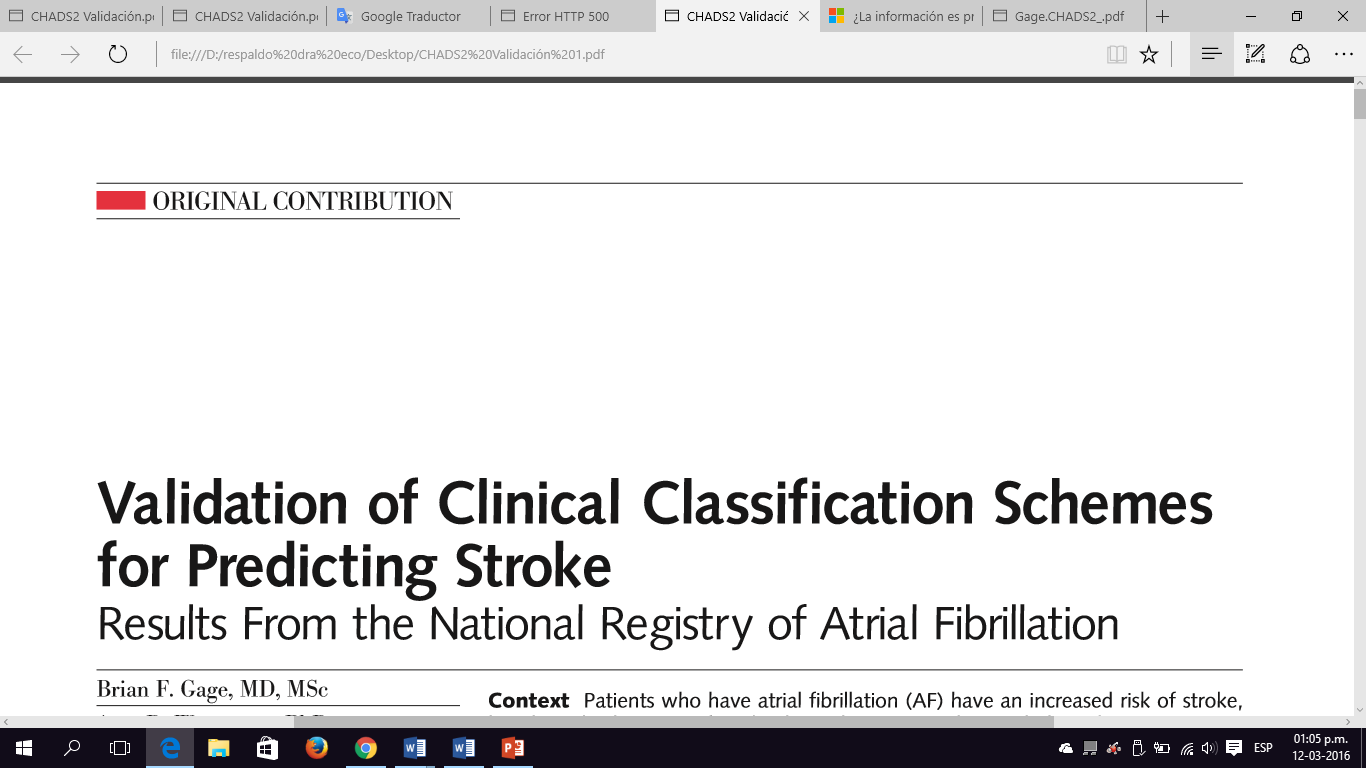 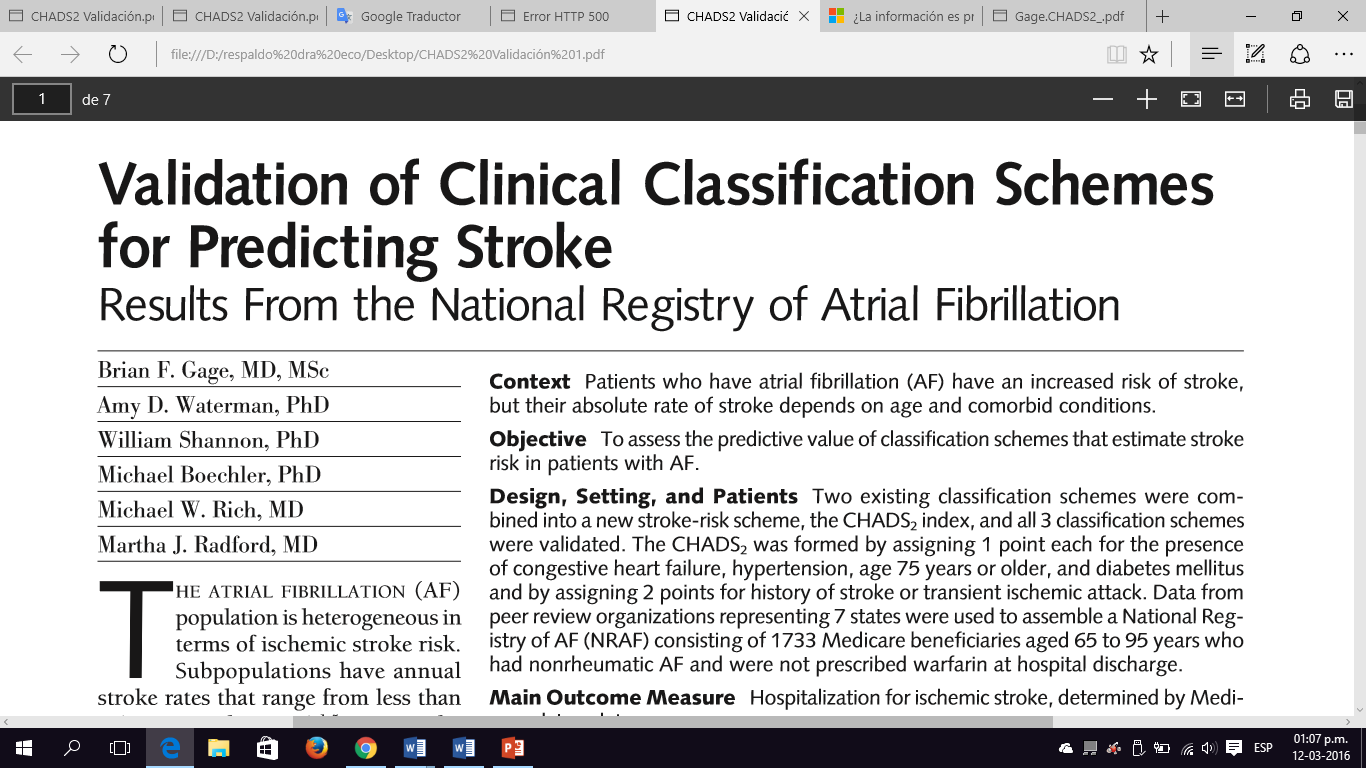 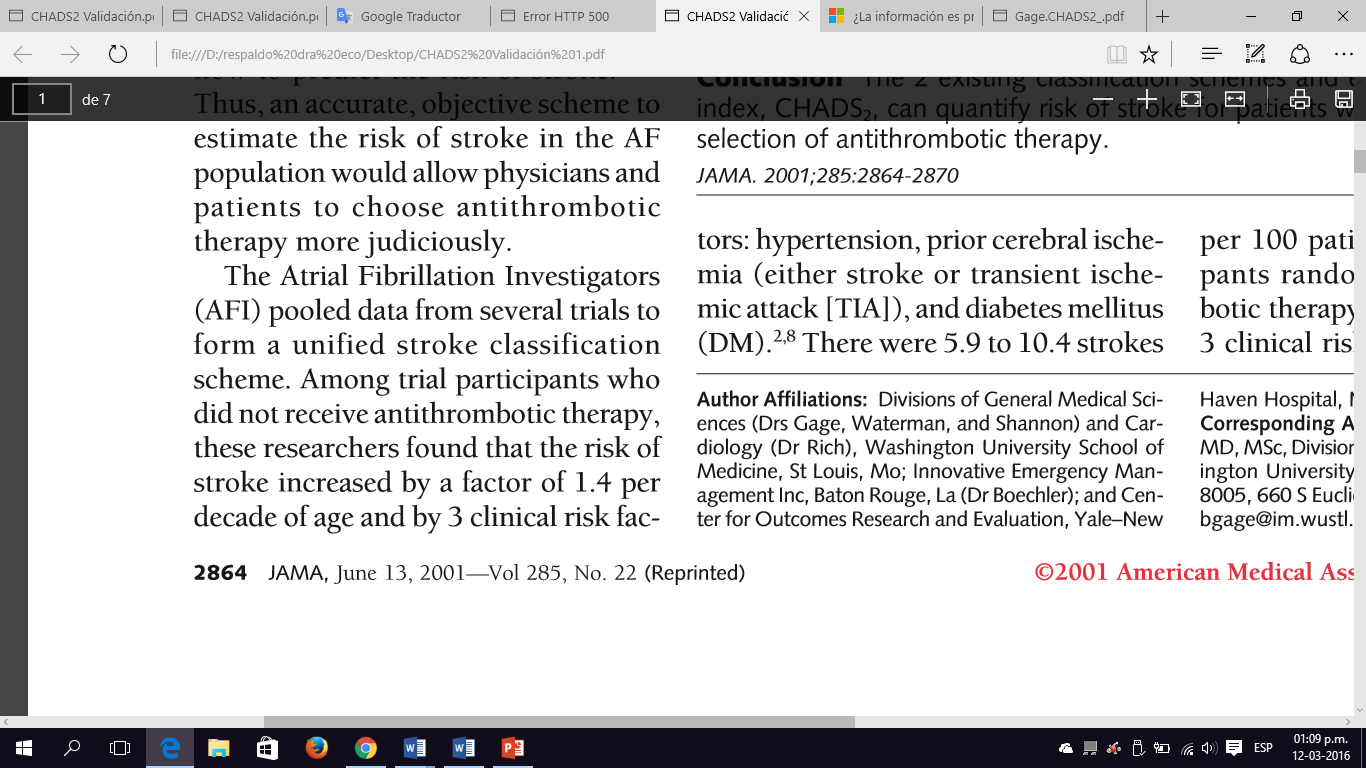 GRUPO 4:
LUZ A. BUSTILLOS (R3)
MIGUEL A. ROMERO (R3)
JOSE A. PEÑA (R2)
MIGUEL HIDALGO (R1)
BARQUISIMETO 28 DE MARZO DEL 2016
Validation of Clinical Classification Schemes
 for Predicting Stroke
INTRODUCCIÓN
El tratamiento anti-trombótico depende del riesgo subyacente de enfermedad cerebro-vascular
Validation of Clinical Classification Schemes
 for Predicting Stroke
INTRODUCCIÓN
Ha existido poco acuerdo acerca de como predecir el riesgo de enfermedad cerebro-vascular
Y
Por lo tanto un esquema preciso y objetivo  para estimar el riesgo de EVC en la población con FA  permitirá a los médicos y los pacientes elegir un tratamiento anti-trombótico con más criterio
[Speaker Notes: El uso de la ASA es favorable cuando el riesgo de stroke es bajo]
Validation of Clinical Classification Schemes
 for Predicting Stroke
INTRODUCCIÓN
La información de la escala CHADS 2 se obtuvo de la recolección de datos 
de otros dos esquemas de clasificación.
5
Usaban ASA o warfarina
Propósito era identificar pacientes con FA de bajo o alto riesgo
Evaluar la eficacia de terapia anti-trombotica
Validation of Clinical Classification Schemes
 for Predicting Stroke
INTRODUCCIÓN
Se encontró que aquellos participantes que no recibían terapia
 anti-trombótica, el riesgo de EVC aumentó 1,4 veces por 
década de edad  y por la presencia de 3 factores de
 riesgos clínicos.
Hipertensión arterial (HAS)
Isquemia  cerebral anterior 
Diabetes Mellitus
EVC  
Accidente isquémico transitorio
                        (AIT)
Validation of Clinical Classification Schemes
 for Predicting Stroke
INTRODUCCIÓN
CONCLUYERON
Existió un promedio 5,9 a 10,4 EVC por cada 100 pacientes-año en el grupo que no recibían terapia anti-trombótica y que tuviese al menos 1 factor de riesgo clínico.
Y si además carecían de 2 factores de riesgo como  enfermedad arterial coronaria (EAC) e Insuficiencia cardiaca (ICC) tenían 0 a 1.6  EVC por 100 pacientes año
En contraste, los pacientes de la misma edad sin factores de riesgo clínicos, tenían moderado riesgo de presentar EVC con un promedio de 2.7 a 4.3 EVC por 100 pacientes-año.
Los participantes < 65 años que no tuviesen ninguno de estos 3 factores de riesgo clínico, eran de bajo riesgo de presentar EVC con un promedio de 1.0 a 1.8 por cada 1oo pacientes-año
Validation of Clinical Classification Schemes
 for Predicting Stroke
Análisis de regresión multi-variable //  2012 participantes a quien se les dio ASA o pequeñas dosis de Warfarina para prevenir EVC //media de seguimiento 
De 2 años
INTRODUCCIÓN
El otro esquema
Presión arterial 
> 160 mmHg
Isquemia cerebral previa
Insuficiencia cardiaca 
reciente
Combinación de tener ≥ 75 años o ser mujer
Validation of Clinical Classification Schemes
 for Predicting Stroke
INTRODUCCIÓN
CONCLUYERON
Los participantes con HAS que no tenían los otros factores de riesgos tuvieron una tasa de ictus del 3,2 a 3,6 por cada 100 pacientes-año de tratamiento con ASA, y solo 1,1 en los que no tenían HAS.
Catalogándolo como un factor de riesgo independiente para EVC.
Validation of Clinical Classification Schemes
 for Predicting Stroke
INTRODUCCIÓN
Los 2 esquemas de clasificación de riesgo cerebro-vascular (AFI y SPAF) cada uno con  sus precauciones de como los factores de riesgo influyeron los pacientes de bajo riesgo tenían ciertos conflictos.
conflictos
Numero 3:
Ambas clasificaciones se obtuvieron de una base de dato y se pudo haber obtenido factores de riesgo  aparentes y no verdaderas asociaciones
Numero 1:
Muchos pacientes clasificados de bajo riesgo por una escala eran clasificados de moderado o alto por la otra.
Número 4:
Los esquemas originales se basaron en los participantes de los ensayos  cuya edad promedio era de 69 años, su rendimiento  en las poblaciones mayores y más frágiles no están bien caracterizados.
Numero 2:
Son ambiguos
Validation of Clinical Classification Schemes
 for Predicting Stroke
INTRODUCCIÓN
Teniendo en cuenta estas limitaciones, decidieron validar los 2 sistemas
 de clasificación  existentes y sus variaciones en una muestra 
independiente
OBJETIVO
Encontrar un esquema de clasificación conveniente y preciso para estimar el riesgo de EVC en el registro nacional de Medicare en pacientes que tienen FA no reumática y que no se les prescribió warfarina en el momento del alta
Validation of Clinical Classification Schemes
 for Predicting Stroke
MÉTODOS
Utilizaron los dos esquemas de clasificación para formar un nuevo índice de riesgo de enfermedad cerebro-vascular
CHADS2
Se evaluó la exactitud predictiva de los esquemas AFI, SPAF y CHADS2, Utilizando  los registros médicos de Medicare de los participantes con FA.
Para crear el índice del CHADS2 se incluyeron los factores de riesgo
Independientes que fueron identificados en el SPAF o AFI
Validation of Clinical Classification Schemes
 for Predicting Stroke
MÉTODOS
Isquemia cerebral previa
Antecedentes de HAS
Diabetes Mellitus
Insuficiencia Cardiaca 
Edad ≥ 75 años
Se incluyo el historial de HAS, en lugar de PA superior a 160mmHg, debido a que esta es un factor de riesgo independiente de EVC.
Se incluyo la exacerbación de la ICC  en lugar de cualquier ICC
Se incluyo la edad de ≥ 75 años en lugar del combinado edad y sexo femenino por que existe un aumento de EVC relacionado solo con la edad independientemente del sexo.
Validation of Clinical Classification Schemes
 for Predicting Stroke
MÉTODOS
2 puntos para EVC anterior

1 punto a los otros factores de riesgo



Esto debido a que los EVC anteriores aumenta en Riesgo Relativo
 de padecer otro evento.
Para crear el CHADS2 se asignaron:
Antecedentes de HAS
Diabetes Mellitus
Insuficiencia Cardiaca 
Edad ≥ 75 años
Por lo tanto el CHADS2 es un acrónimo de los factores de riesgo y su puntuación.
[Speaker Notes: Para crear el CHADS Falto la S]
Validation of Clinical Classification Schemes
 for Predicting Stroke
MÉTODOS
Cohortes especificas estatales
Validation of Clinical Classification Schemes
 for Predicting Stroke
MÉTODOS
Usando los registros médicos de Medicare parte A (MEDPAR)
Validation of Clinical Classification Schemes
 for Predicting Stroke
MÉTODOS
Validation of Clinical Classification Schemes
 for Predicting Stroke
MÉTODOS
Para crear los datos de los pacientes con FA no reumática (NRAF) QIO/PRO obtuvieron de los 
documentos:
[Speaker Notes: PARA CREAR “LOS” se te fue un LA demás]
Validation of Clinical Classification Schemes
 for Predicting Stroke
MÉTODOS
Fue aprobado por el comité de sujetos humanos  en la Universidad de Washington Medical Center  y por los participante de QIOs/PRO.
Validation of Clinical Classification Schemes
 for Predicting Stroke
Formación de los datos de NRFA
Validation of Clinical Classification Schemes
 for Predicting Stroke
Recolección de los datos de NRFA
Validation of Clinical Classification Schemes
 for Predicting Stroke
Recolección de los datos de NRFA
Media de seguimiento de 1,2 años
Validation of Clinical Classification Schemes
 for Predicting Stroke
Evaluación de los resultado
Cod. 434
Oclusión de arteria 
cerebral
Cod. 435
Ataque isquémico 
Transitorio
Cod. 436
Enf. Cerebro vascular aguda no definida.
Validation of Clinical Classification Schemes
 for Predicting Stroke
Evaluación de los resultado
Validation of Clinical Classification Schemes
 for Predicting Stroke
Análisis Estadístico.
Validation of Clinical Classification Schemes
 for Predicting Stroke
Análisis Estadístico.
Validation of Clinical Classification Schemes
 for Predicting Stroke
Análisis Estadístico.
Validation of Clinical Classification Schemes
 for Predicting Stroke
Análisis Estadístico.
Validation of Clinical Classification Schemes
 for Predicting Stroke
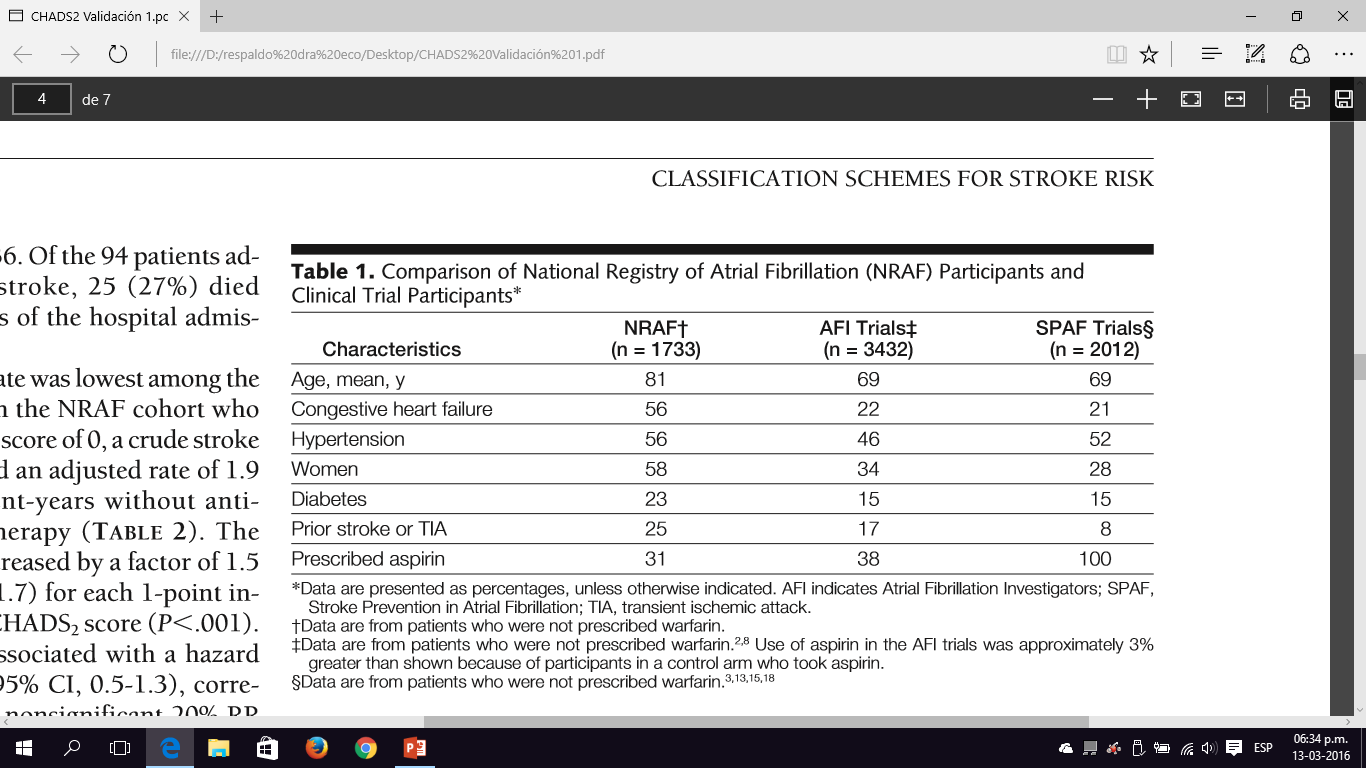 V
Factores de riesgo
529 pac
Heterogénea
Validation of Clinical Classification Schemes
 for Predicting Stroke
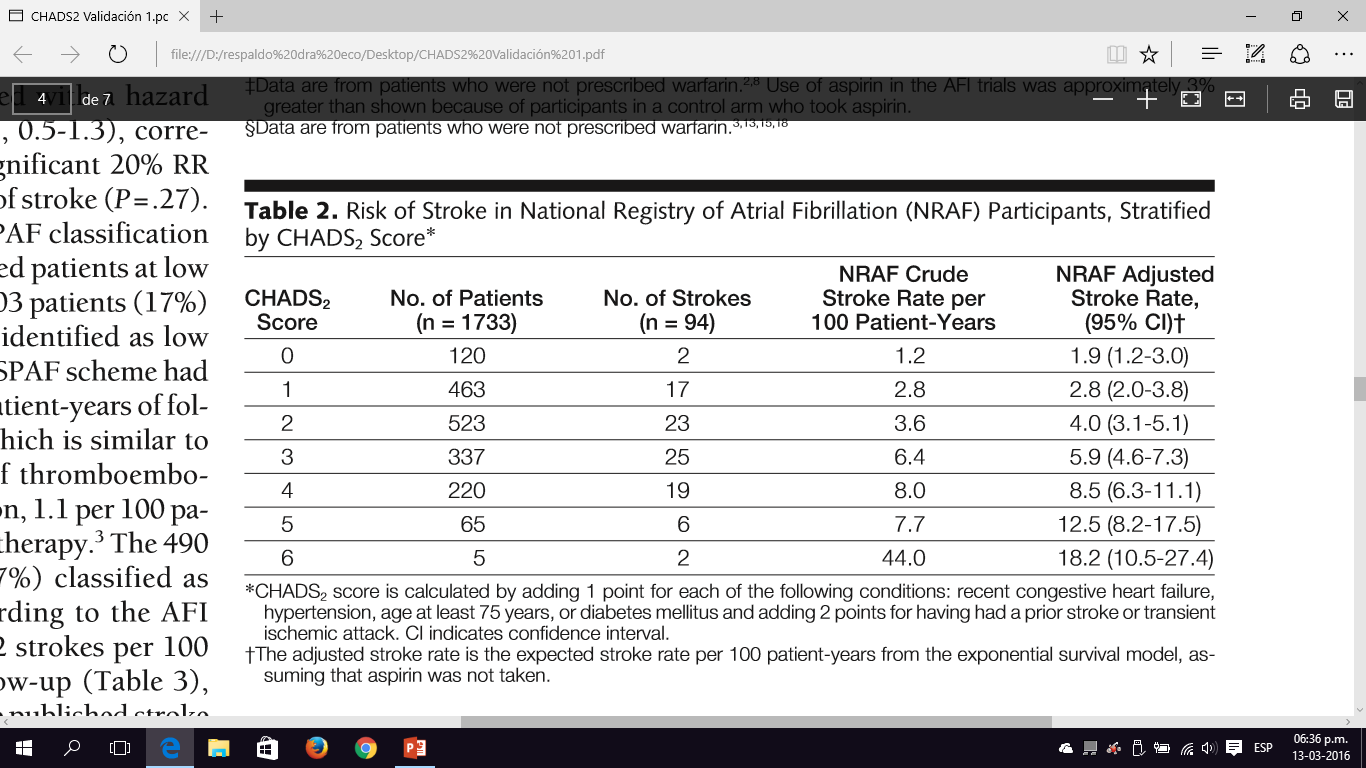 V
variable
La tasa de EVC aumenta 1,5 con cada factor de riesgo  (95% IC,1,3-1.7) y por cada  punto del SCORE CHADS2 P < 0,01
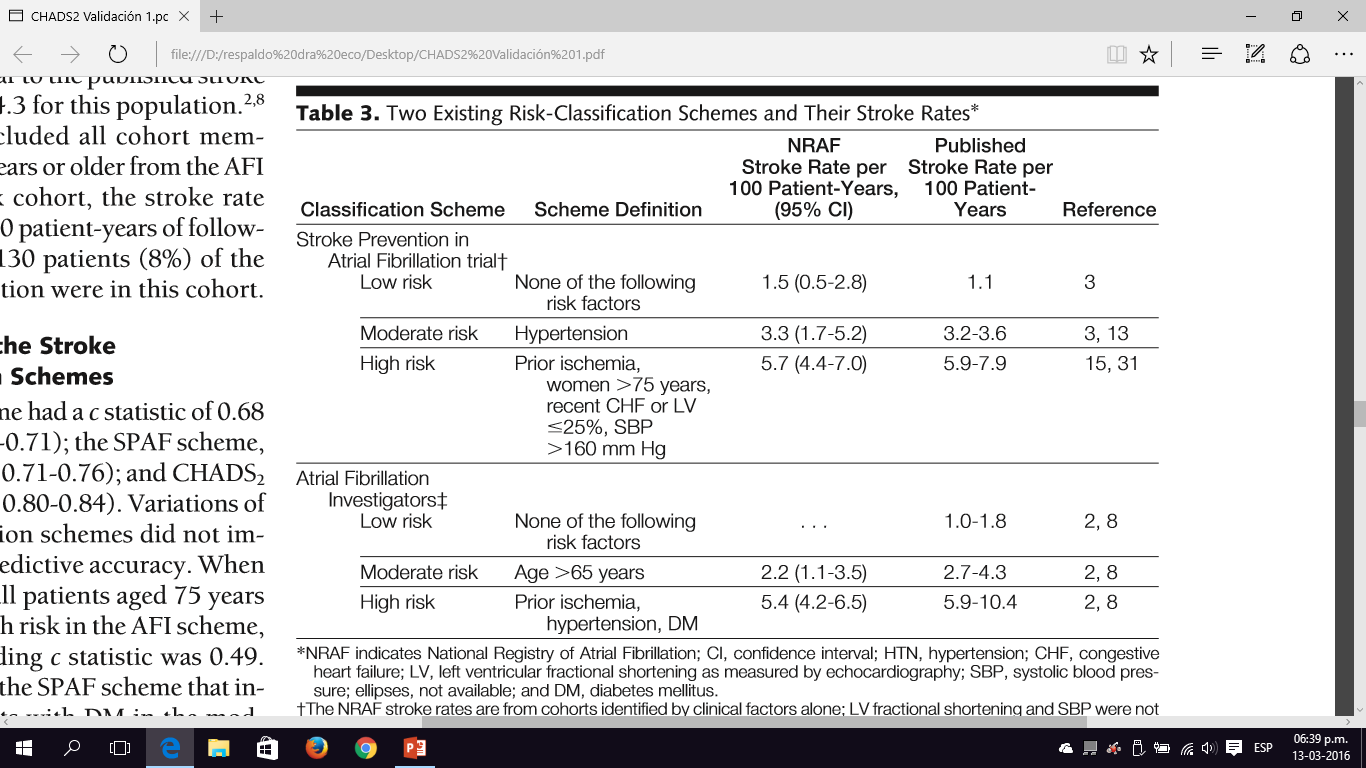 Validation of Clinical Classification Schemes
 for Predicting Stroke
303– 17%
V
490– 27%
V
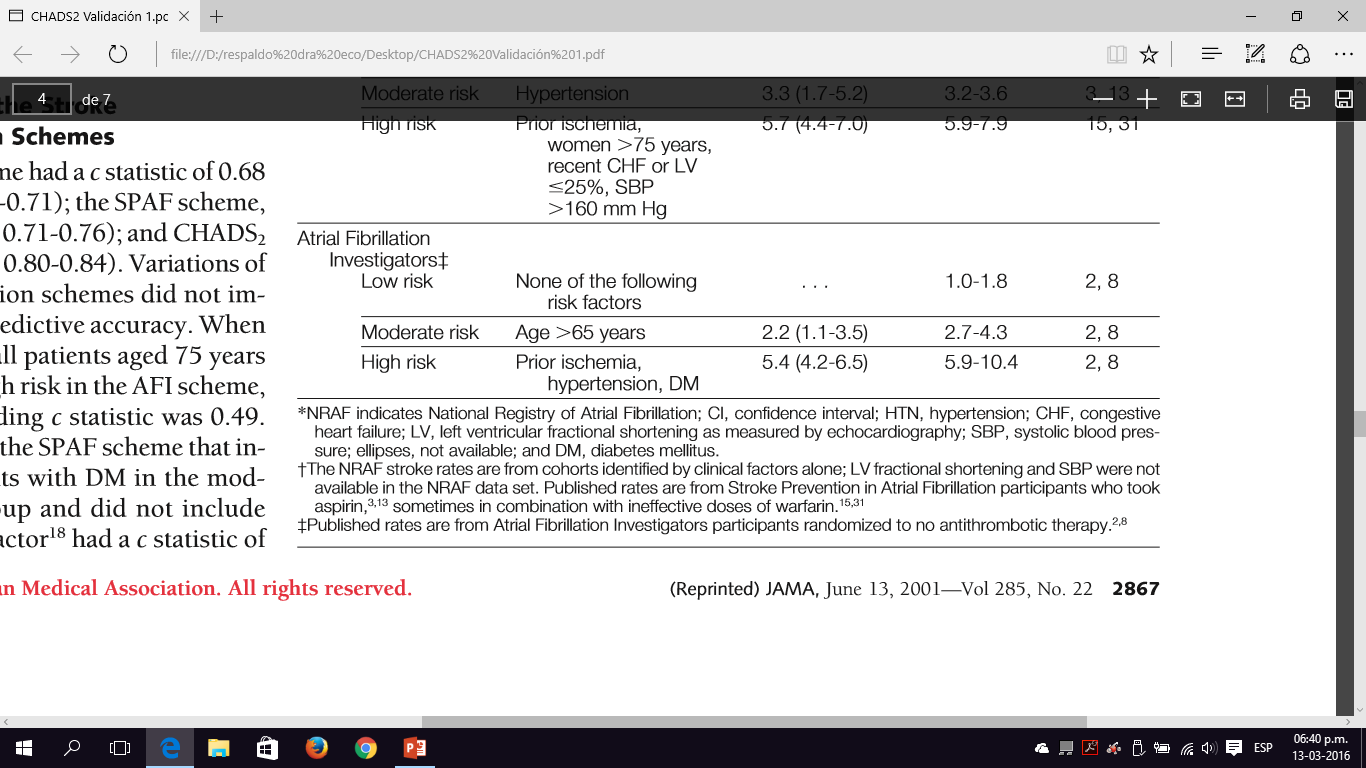 Validation of Clinical Classification Schemes
 for Predicting Stroke
Exactitud de los esquemas de clasificación  para EVC
Las variaciones de los esquemas de clasificación no mejoraron la exactitud predictiva.
Validation of Clinical Classification Schemes
 for Predicting Stroke
Exactitud de los esquemas de clasificación  para EVC
Validation of Clinical Classification Schemes
 for Predicting Stroke
Exactitud de los esquemas de clasificación  para EVC
Obteniendo una C estadística de 0,78 es decir 0,04 menor  que la obtenida la escala de CHADS2 completa
Bajo riesgo
0-1 pt
Moderado riesgo
2-3 pts
Alto riesgo
4-5-6 pts
Validation of Clinical Classification Schemes
 for Predicting Stroke
Discusión
Validation of Clinical Classification Schemes
 for Predicting Stroke
Discusión
Validation of Clinical Classification Schemes
 for Predicting Stroke
Discusión
Se revisaron historias medicas de la CIE-9-CM, 
Para identificar los pacientes con FA y factores de riesgo de
EVC

Permite establecer la tasa de EVC según los pacientes que fueron 
Dados de alta con ASA y así poder calcular el numero de EVC, con
Mayor precisión.

Se identifico que la ICC sea cual sea la definición es un predictor
de riesgo independiente  de EVC y eso se observo a través del 
código CID-9-CM, teniendo una c estadística de 0,82
Validation of Clinical Classification Schemes
 for Predicting Stroke
Discusión
Los miembros de la cohorte de RNFA eran mayores y mas enfermos
Que los participantes de los otros 2 ensayos clínicos.

Los esquemas AFI y SPAF podrían haber obtenido mejores resultados
En población mas saludable.

Se utilizo una sola tabla  de revisión  para evaluar la mayor parte de
Los factores de riesgo  y no había manera  de captar nuevos factores
De riesgo.

No se evaluó los pacientes que recibieron warfarina.
Validation of Clinical Classification Schemes
 for Predicting Stroke
Discusión
La tasa de EVC fue obtenida a través de historias medicas y 
No había forma de evidenciar o capturar todos los EVC que no
Estuviesen reportadas en ellas.
CHADS2 PUEDE SUB-ESTIMAR EL RIESGO EN
Estenosis mitral
Trombo cardiaco
Válvulas mecánicas
IM reciente
HAS > 160mmHg
EVC o AIT > 3 meses
Validation of Clinical Classification Schemes
 for Predicting Stroke
Discusión
Aunque la reducción de riesgo de EVC fue de 20% con el uso de ASA, no fue estadísticamente significativo en este estudio.
Los resultados sugieren que la terapia con ASA  debe prescribirse en pacientes ancianos con FA que no son candidatos a uso de warfarina
El CHADS2 es un esquema fácil de usar y estima el riesgo de EVC en paciente con FA y se debe usar para la toma de decisión sobre el tto anti-trombotico
Validation of Clinical Classification Schemes
 for Predicting Stroke
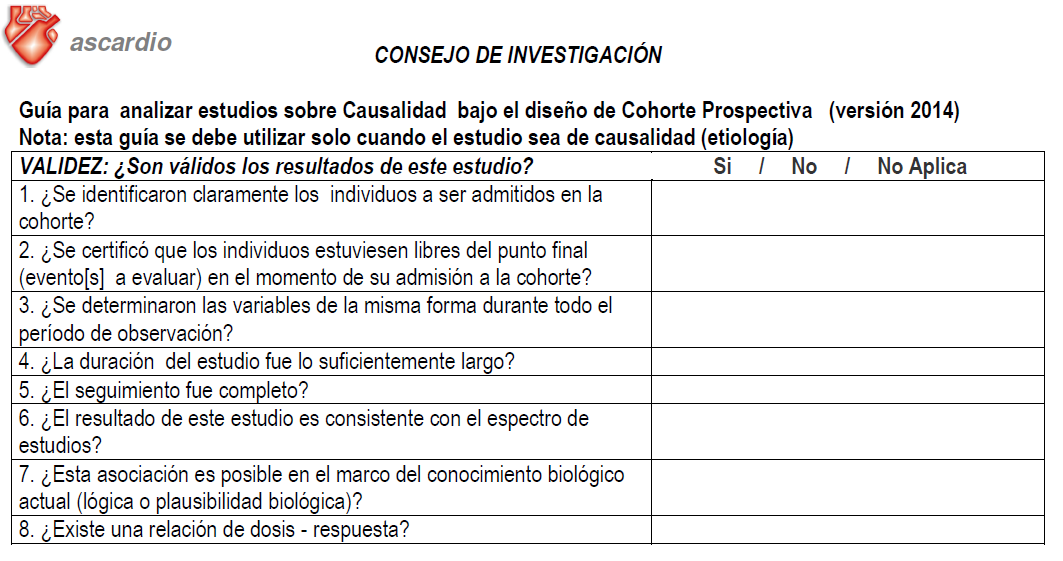 Validation of Clinical Classification Schemes
 for Predicting Stroke
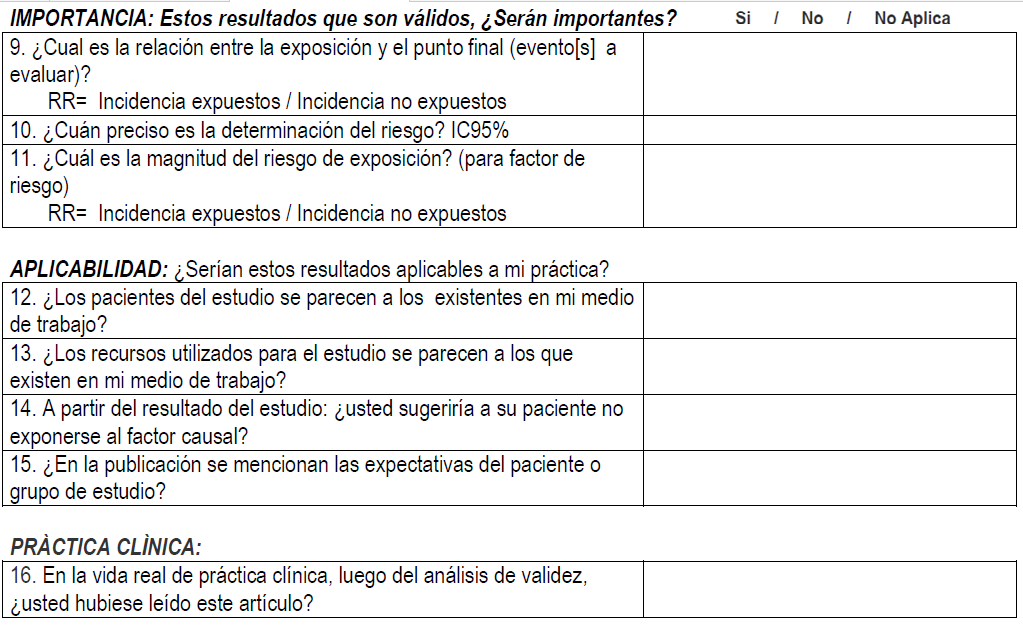 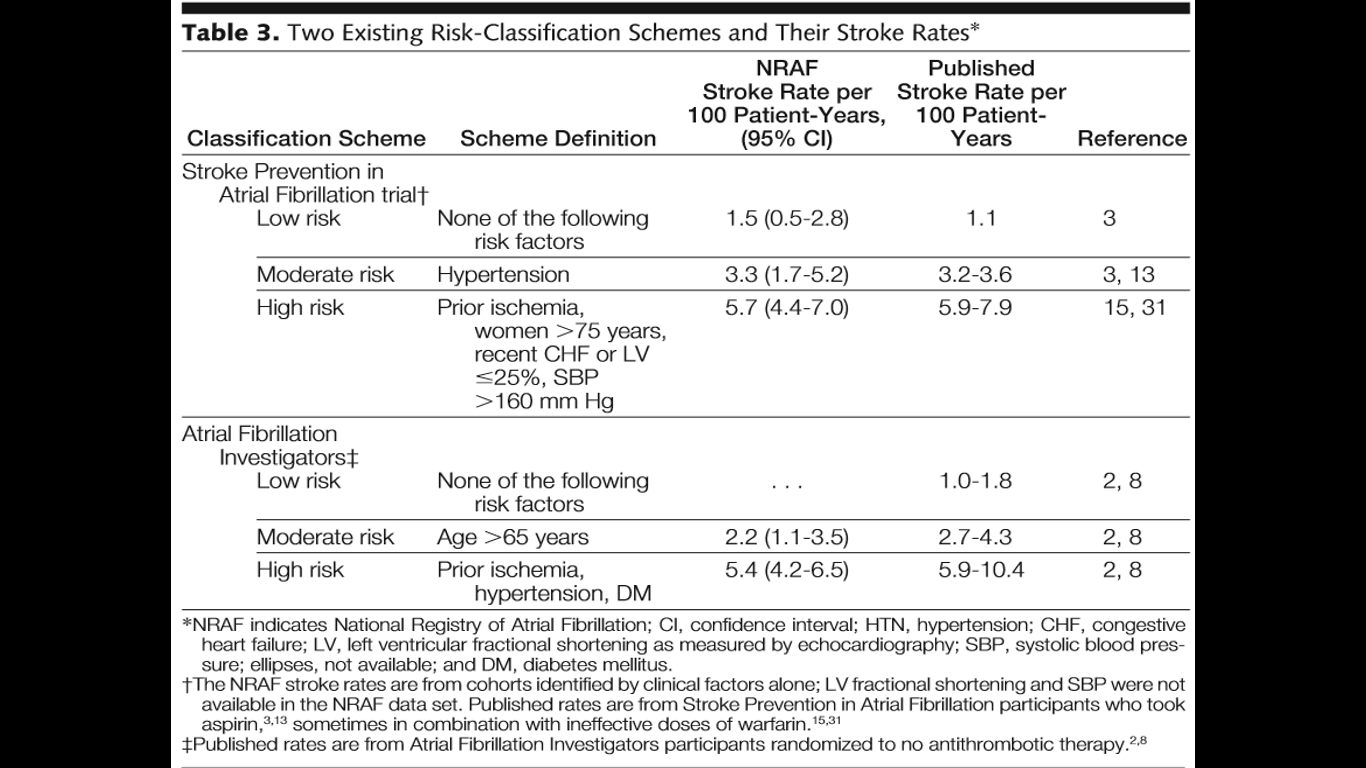 Validation of Clinical Classification Schemes
 for Predicting Stroke
Aporte del grupo
Utilizar la escala CHADS2 para mayor precisión pronostica en la prevención de EVC en pacientes con FA no reumática
Utilizar la escala CHADS2 para poder estratificar a los pacientes con FA no reumática, con la finalidad de indicar la terapia anti-trombotica adecuada, para así evitar los EVC.
Aplicar la escala en cohortes prospecitvas y así evitar las limitaciones (ya mencionadas por el equipo investigador) que se generan con el análisis de registros médicos
A pesar de que la escala CHADS2 permite una indicación mas precisa de la terapia antitrobótica, es necesario profundizar el tipo de terapia (ASA vs. Warfarina), que sea mas conveniente en los pacientes de bajo riesgo
GRACIAS…